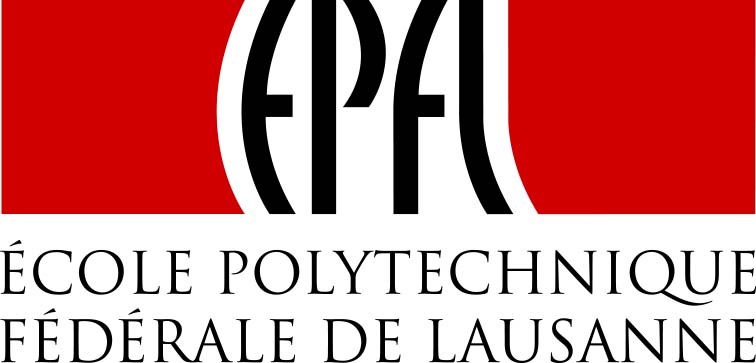 Beyond 1/2-Approximation for Submodular Maximization on Massive Data Streams
Ashkan Norouzi-Fard, Jakub Tarnawski, Slobodan Mitrović,
 		Amir Zandieh, Aida Mousavifar, Ola Svensson
Submodularity
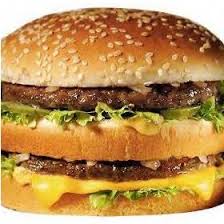 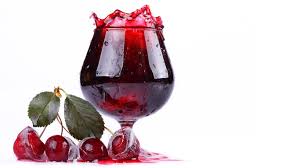 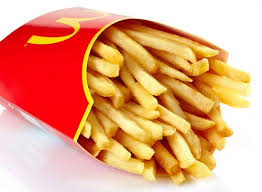 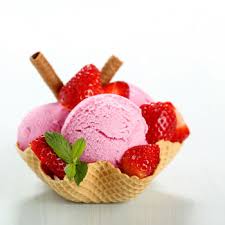 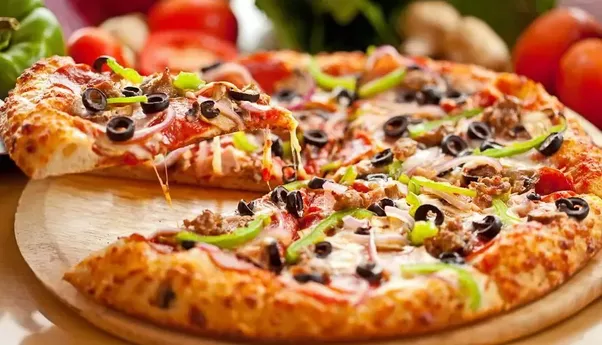 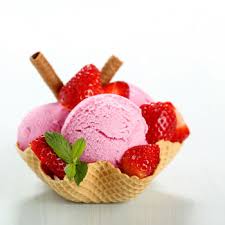 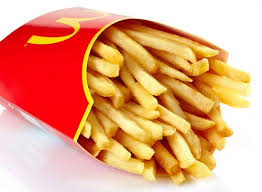 cost, utility, …
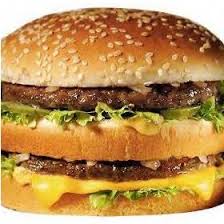 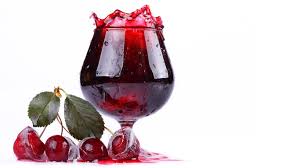 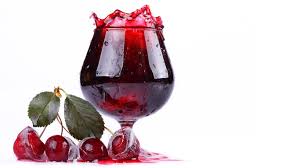 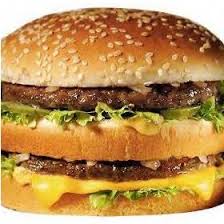 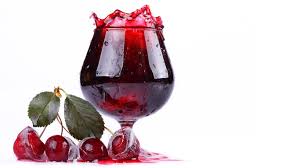 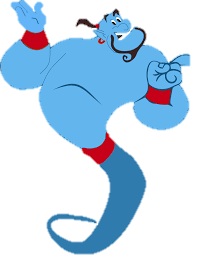 Example: the Coverage Problem
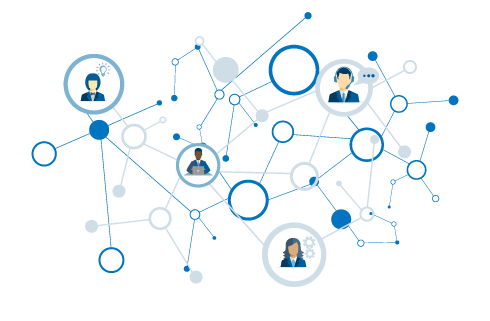 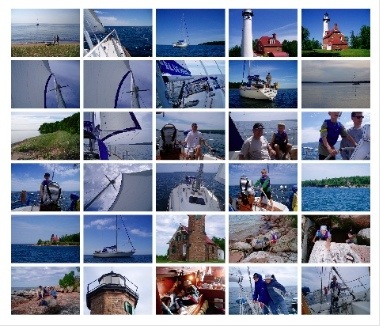 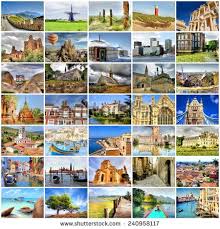 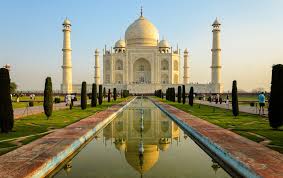 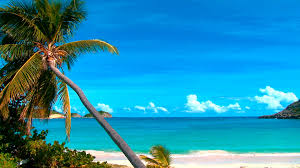 Problem
The Greedy Algorithm
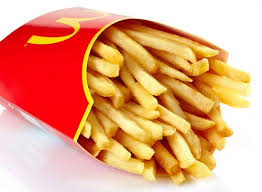 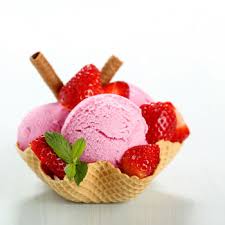 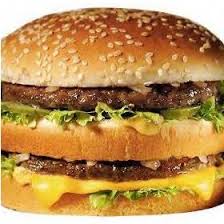 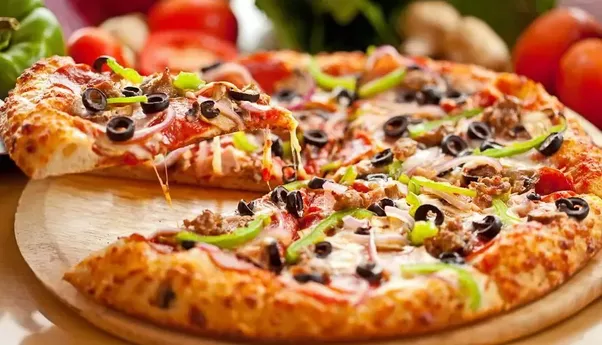 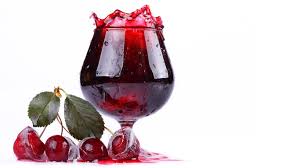 Greedy is impractical

Impractical in large scale applications

Require repeated access to the complete dataset
Is there an algorithm to summarize data on the fly?
Streaming Model
Input arrives one element at a time, rather than being available all at once

 Only a small portion of the data can be kept in memory at any point
Related Work
SIEVE –STREAMING
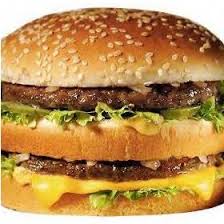 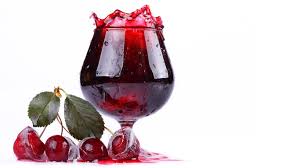 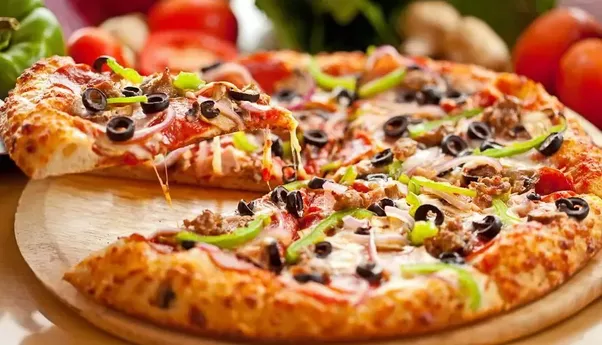 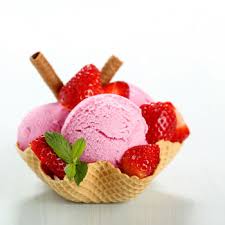 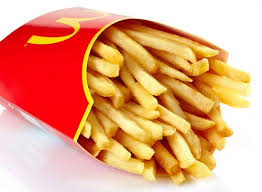 Data Stream
Theorem
This hardness includes randomized algorithms, and applies even for 		estimating  the optimum value

Proof via communication complexity

 This bound pertains to arbitrary-order streams
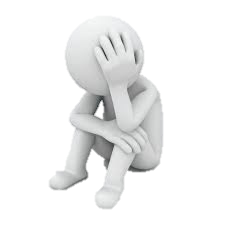 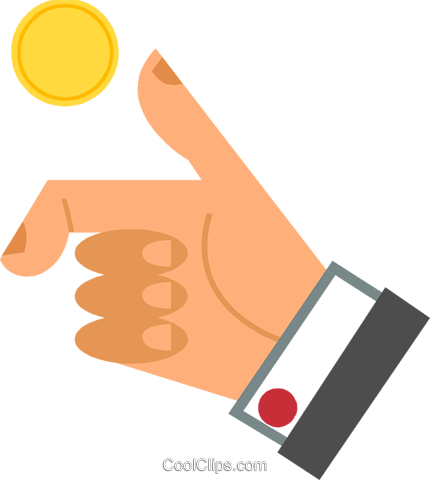 Theorem
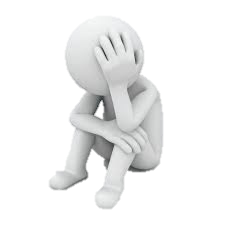 Theorem
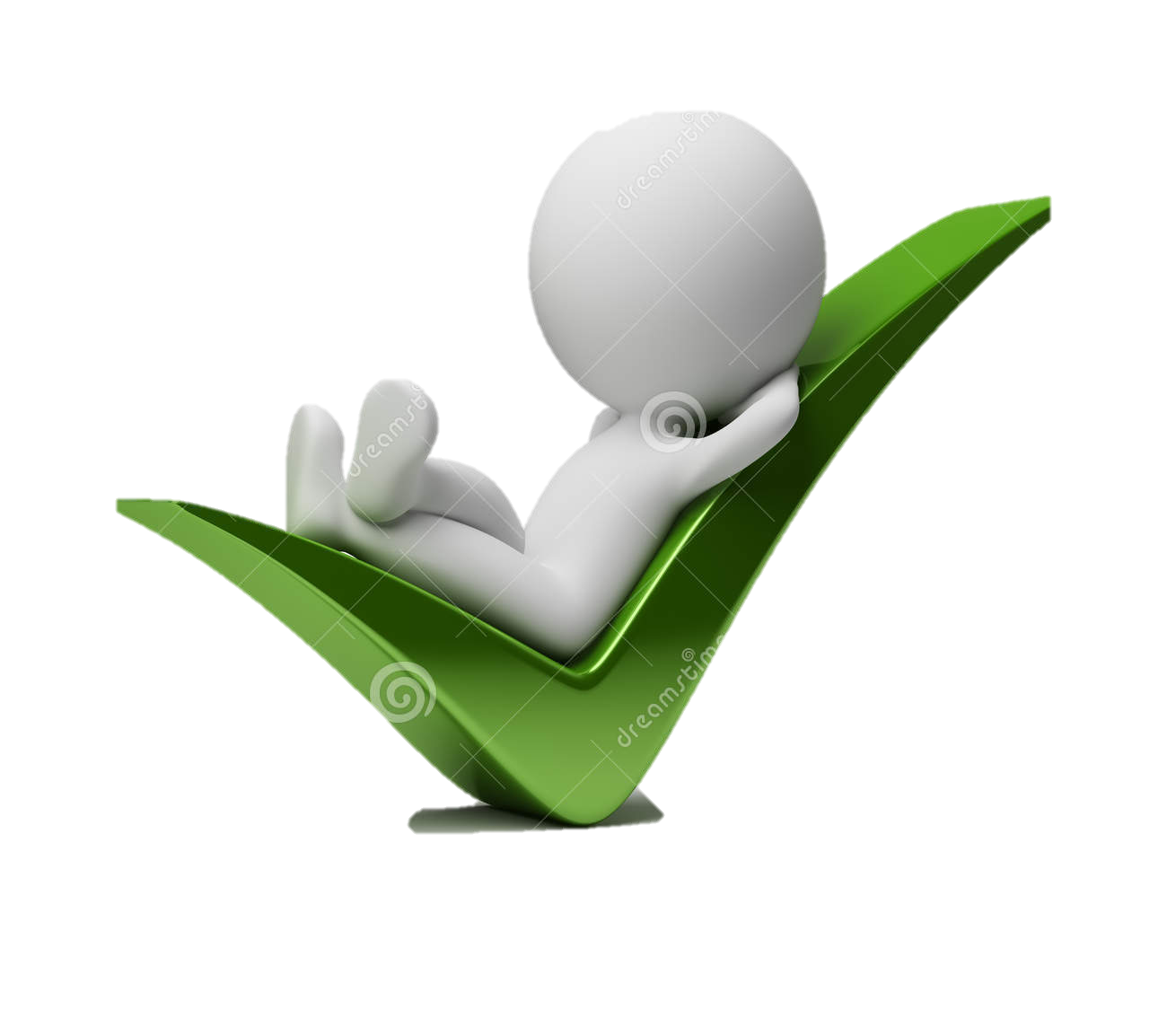 Main Idea
Adaptive thresholds
Structure of OPT
Dense
Balanced
Balanced Case
Dense Case
Multiple-Pass
Experiments
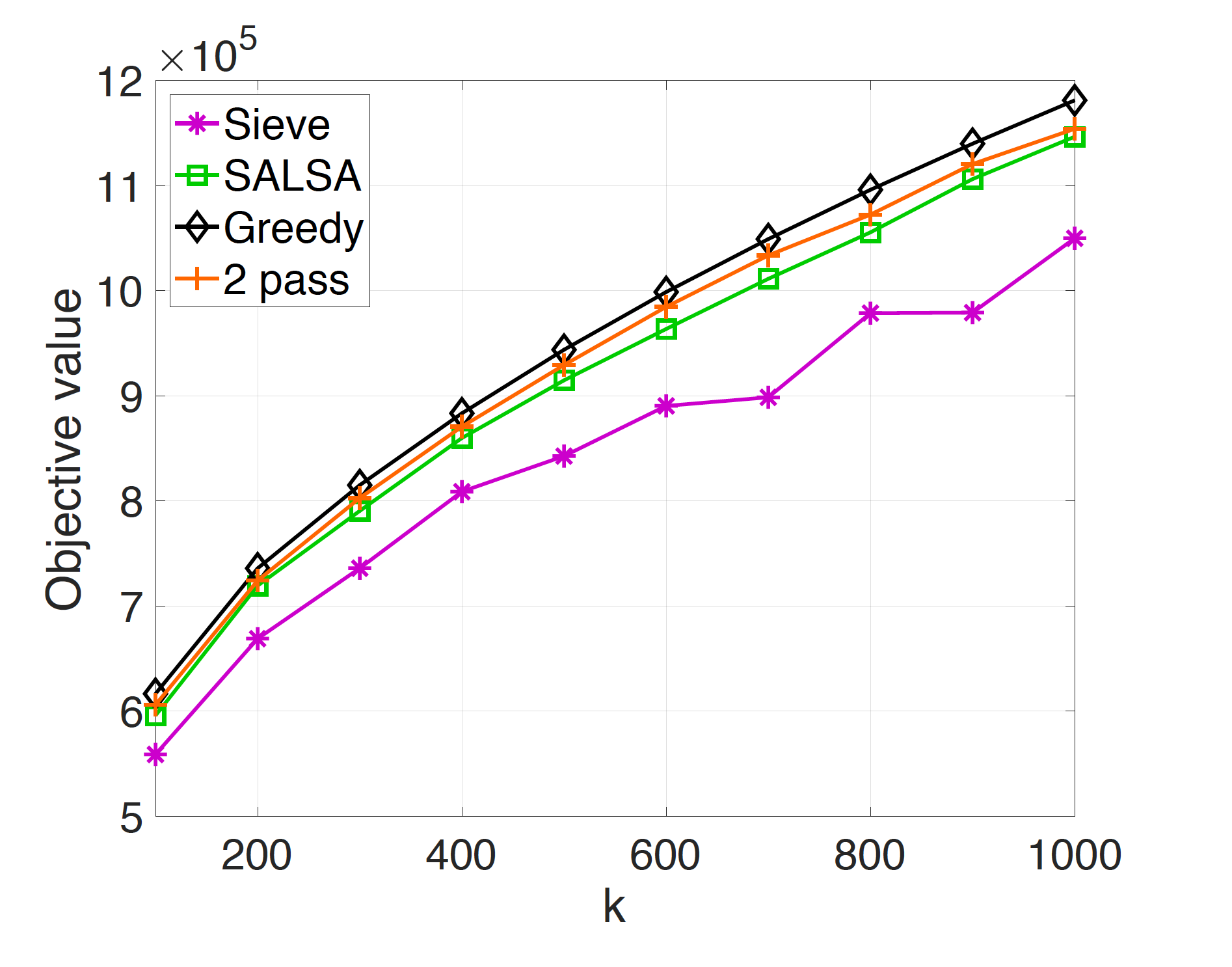 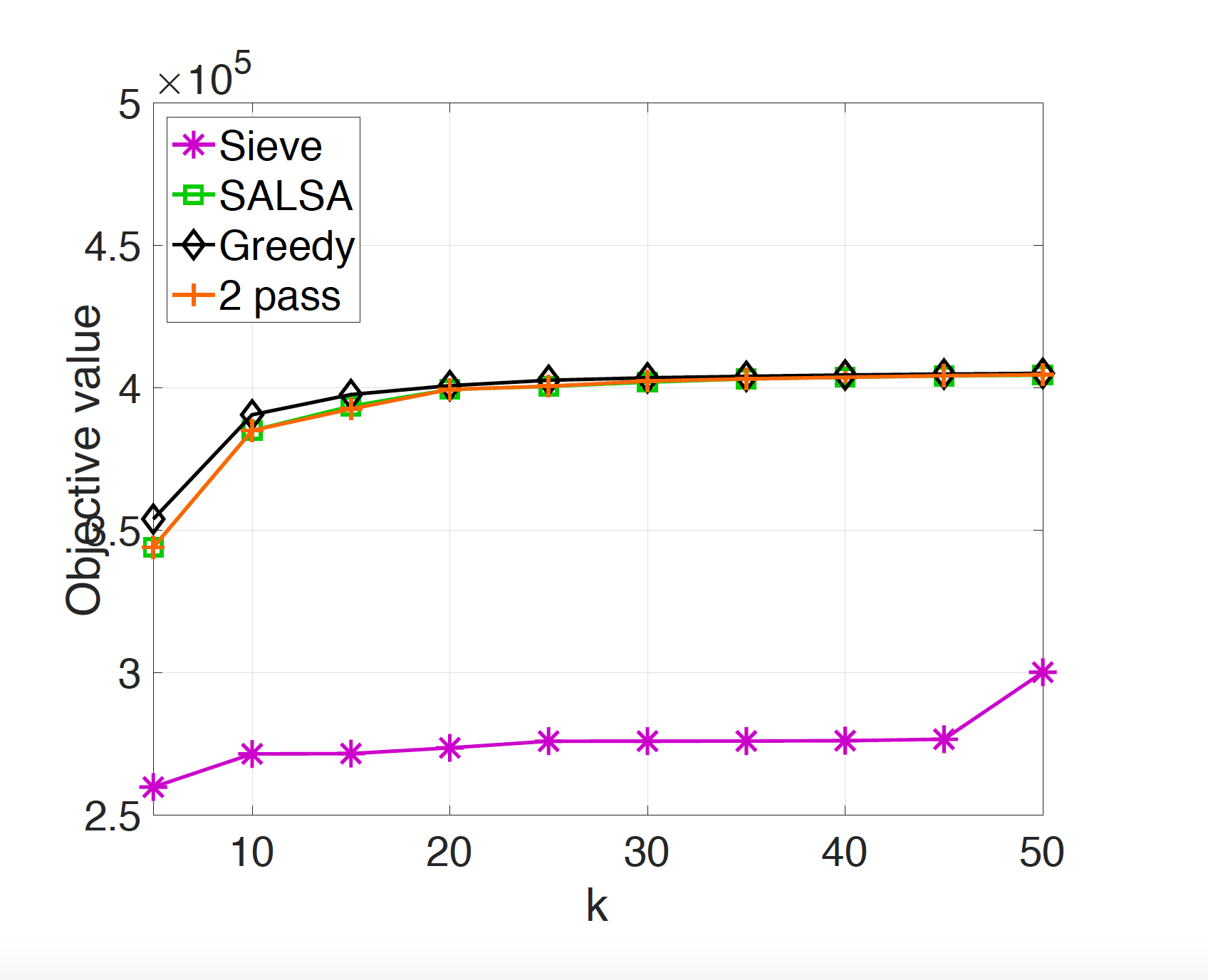 Exemplar-based Clustering
Maximum Coverage
Data Set: Orkut social network
Data Set: Spambase
Conclusion
Thank You
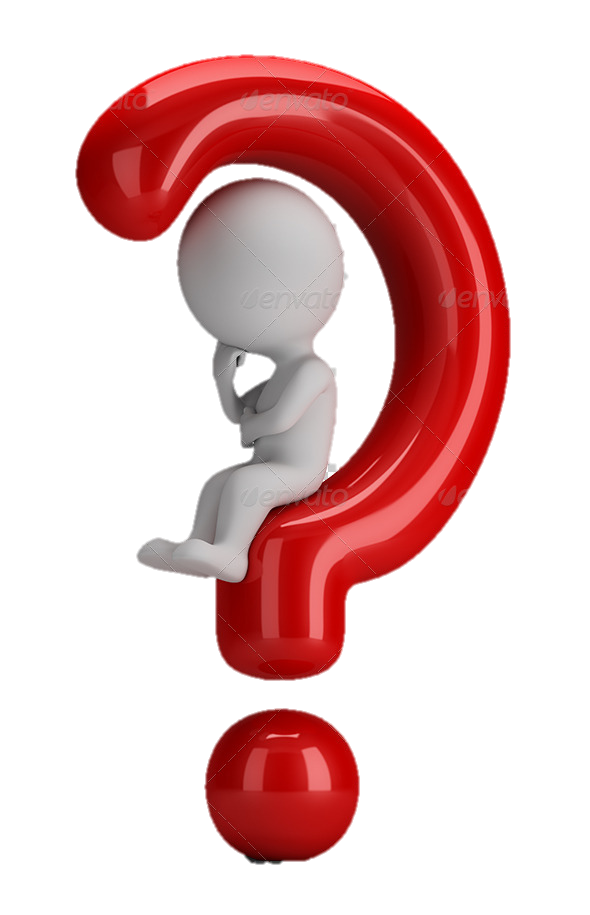 Two-Pass
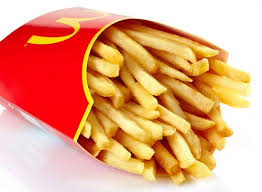 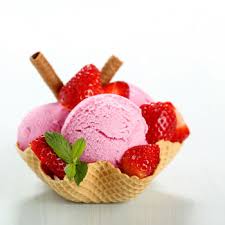 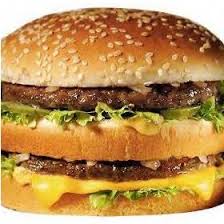 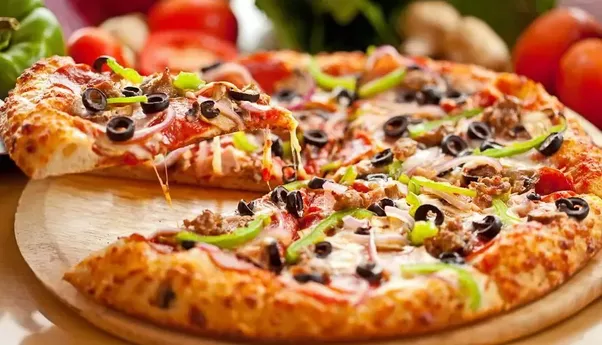 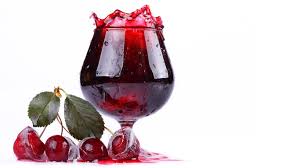 Data Stream
Pass 1
Pass 2